Level of Care – Intellectual Disability and Related Disabilities (ID/RD) Waiver
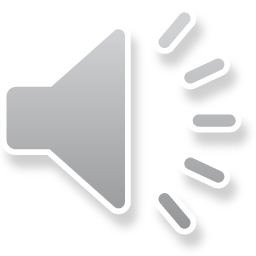 Version 1.0 (07/01/20)
[Speaker Notes: This module will review Level of Care evaluations for the Intellectual Disability and Related Disabilities Waiver.]
Enrollment in the ID/RD Waiver
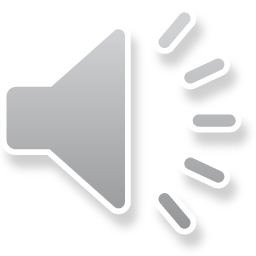 Medicaid Eligible
Waiver Slot
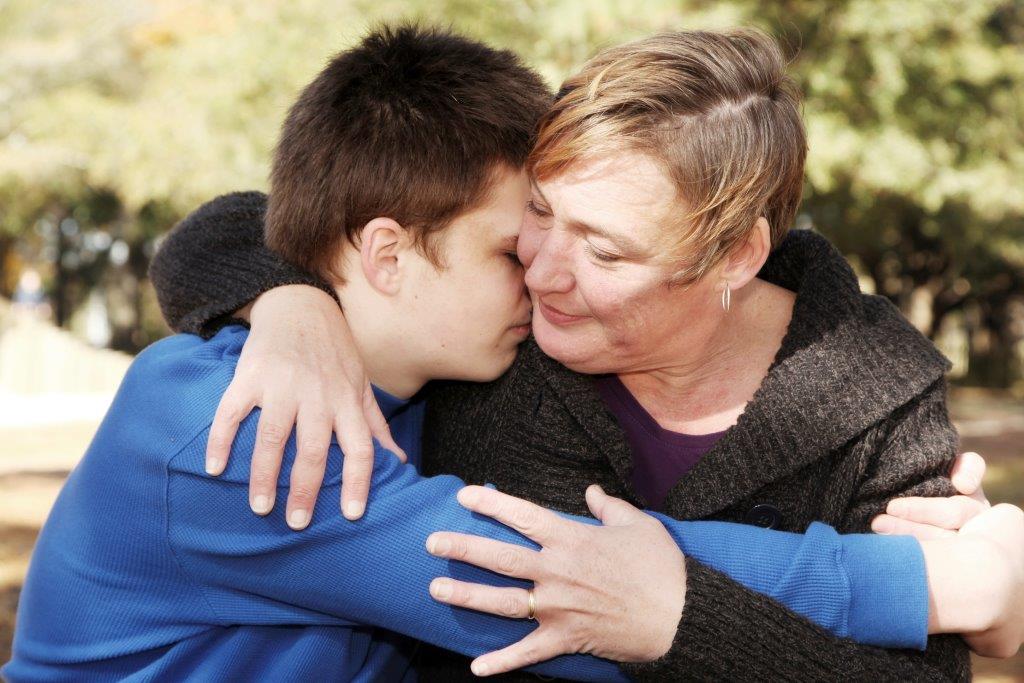 Services in the home/community
ICF/IID Level of Care
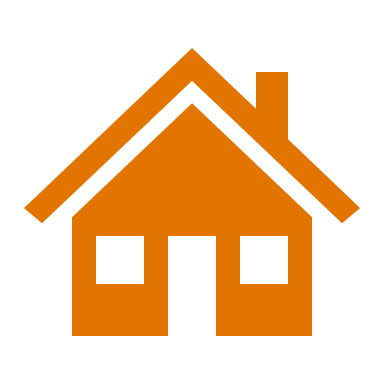 2
[Speaker Notes: In order to be enrolled in the ID/RD Waiver, the participant must be eligible to receive Medicaid, be allocated a waiver slot, choose to receive services in his/her home and community and meet Intermediate Care Facility for Individuals with Intellectual Disabilities or ICF/IID Level of Care.]
Initial Determination of Level of Care
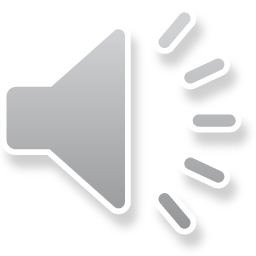 SCDDSN Eligibility
Division
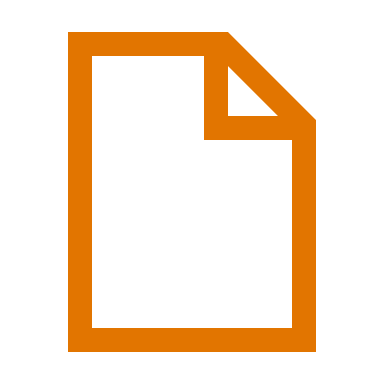 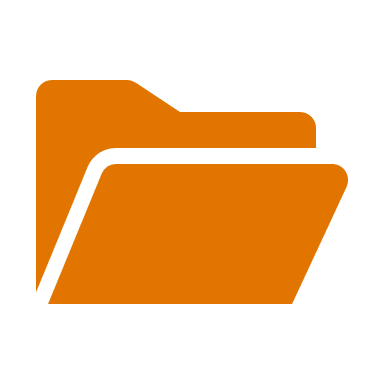 Level of 
Care
Records
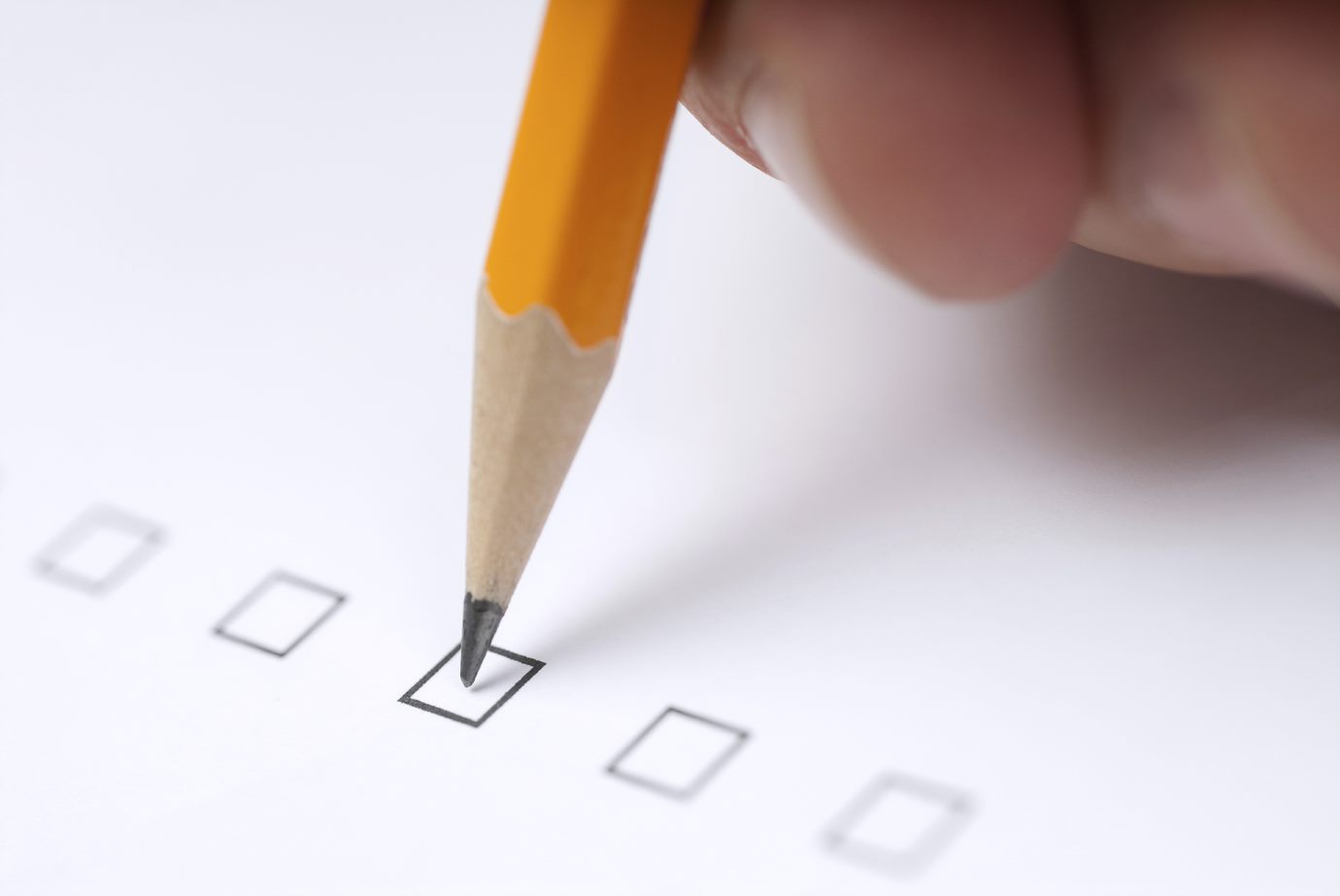 Certified
3
[Speaker Notes: The SCDDSN Eligibility Division makes the initial determination of ICF/IID Level of Care. The Waiver Case Manager must complete an initial ID/RD Level of Care and submit it to the SCDDSN Eligibility Division for approval. In addition, the Waiver Case Manager must forward records that support the Level of Care.  Once the information is received, the SCDDSN Eligibility Division will review the information and when Level of Care determination has been made, the SCDDSN Eligibility Division will certify if the person meets ICF/IID Level of Care criteria or not.
 
See the Intellectual Disability and Related Disabilities Waiver Manual for recommended records to include.]
Waiver Enrollment
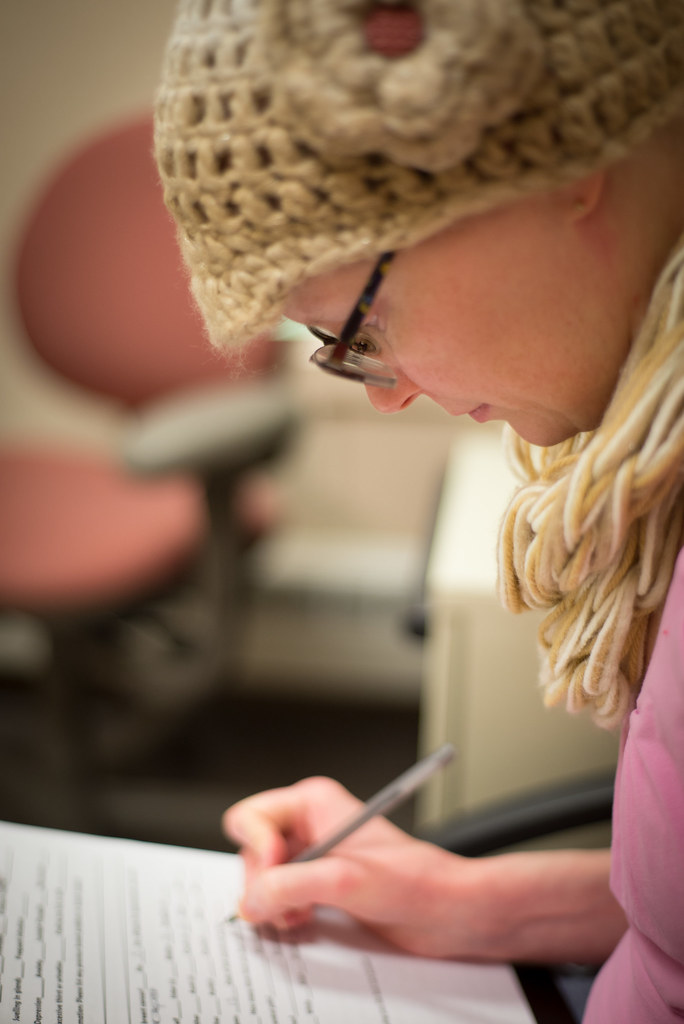 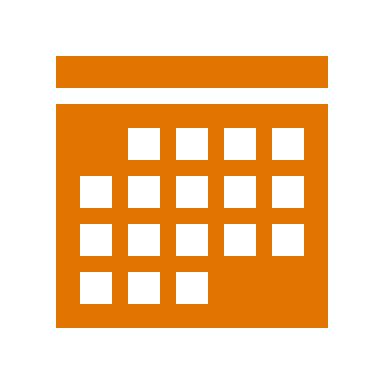 "55.366 Paperwork" by Riess Photography is licensed under CC BY-SA 2.0
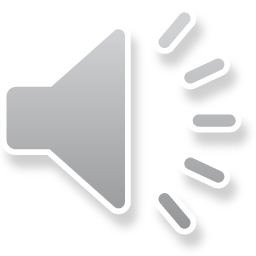 30 
Calendar Days
4
[Speaker Notes: Waiver Enrollment must occur within 30 calendar days of the Level of Care Determination date.  If the individual’s Level of Care Determination was completed 30 calendar days or more prior to waiver enrollment, a new Level of Care must be completed. 
 
See the ID/RD Waiver Manual for more specific information relating to enrollments.]
Level Of Care Re-determination
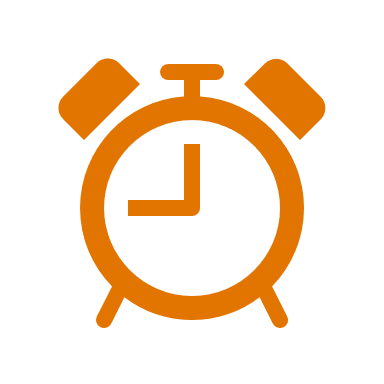 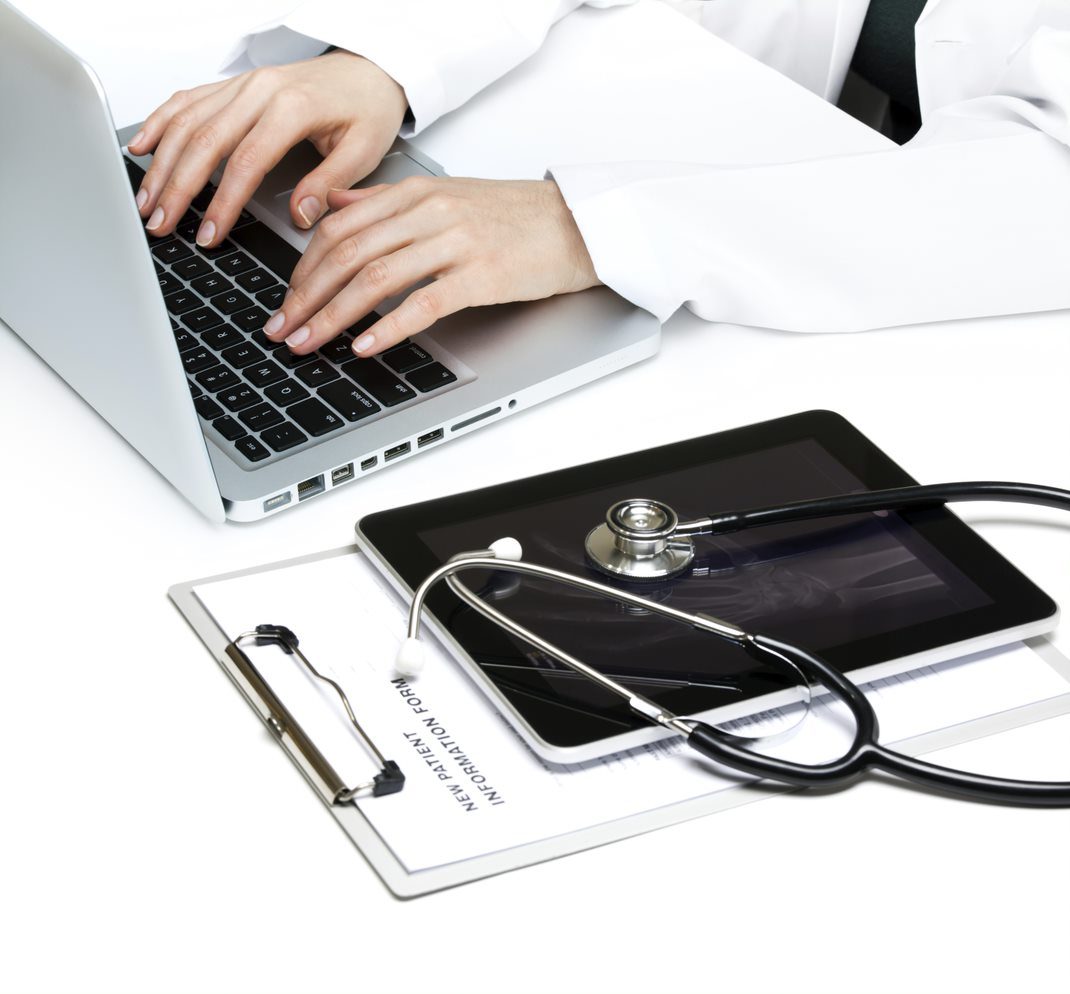 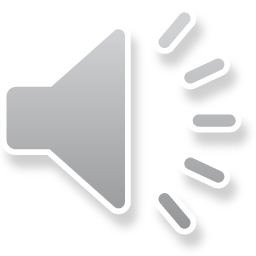 365
Level of Care
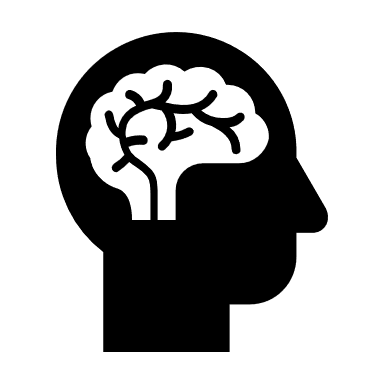 Documentation
Direct Observation
Improved functioning
5
[Speaker Notes: ID/RD Level of Care is re-evaluated by the Waiver Case Manager using recommended documentation, information provided by the participant and/or representative, and direct observation of the participant.  The Waiver Case Manager is responsible for these annual re-evaluations and determinations except for those participants who are eligible on a time-limited basis.  The information is then used to determine if there is a change and/or improvement in functioning that may affect ID/RD Level of Care status.  Re-determinations are to be done within 365 calendar days of the prior Level of Care determination and scheduled within enough time to allow consultation with the ID/RD Division, if necessary.

Please see the ID/RD Waiver manual for specific information relating to required documentation.]
Level of Care Determination Completion
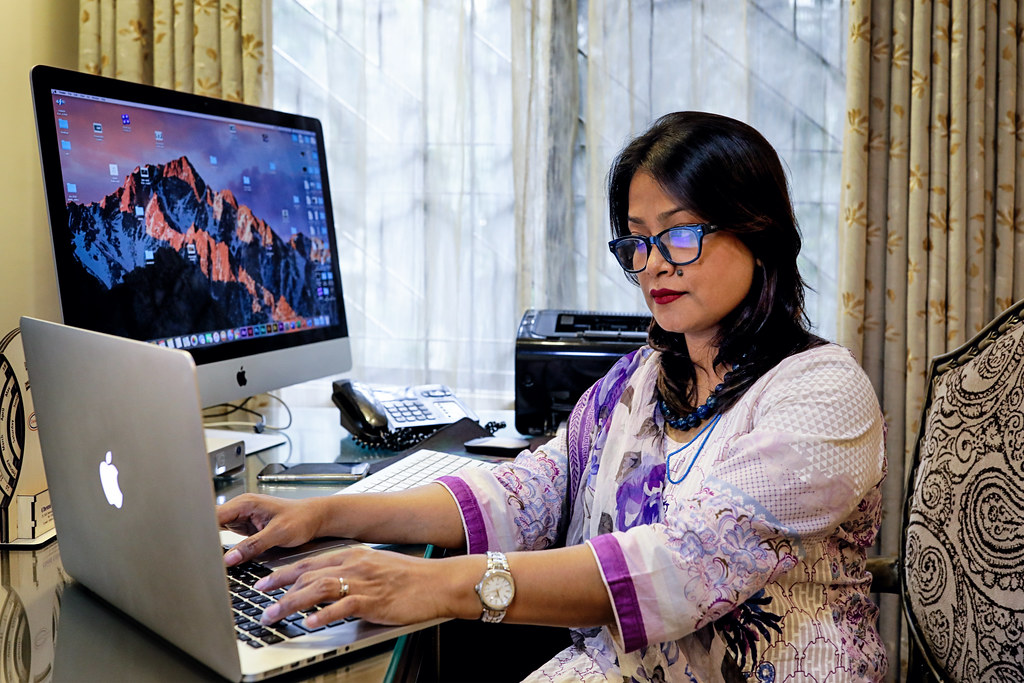 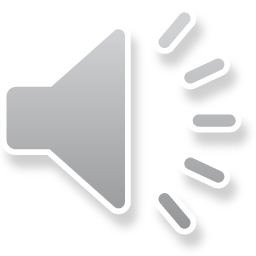 "KSR_7834 copy" by UN Women Asia & the Pacific is licensed under CC BY-NC-ND 2.0
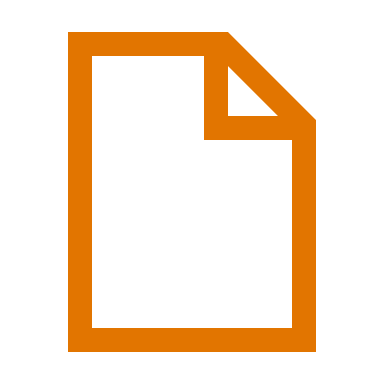 LOC 
Determination
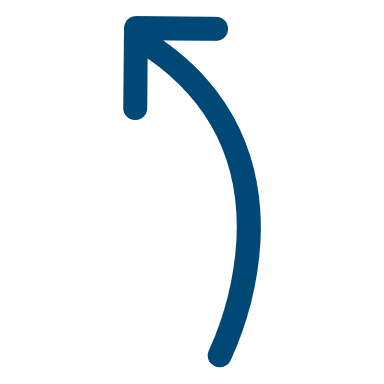 -Reviewed by 
  WCM Supervisor or Executive Director
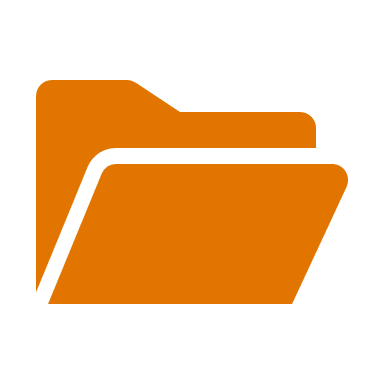 -Re-determinations must be documented
Participant File
6
[Speaker Notes: Based on the review of the information, the Waiver Case Manager must complete the Level of Care Determination for ICF/IID.  All decisions must be reviewed by the Waiver Case Manager Supervisor or the Executive Director of your DSN Board or Provider. All Level of Care re-determinations must be documented along with the review from the Supervisor or Executive Director. Once the Supervisory review is complete, the Level of Care Determination for ICF/IID should be placed in the participant’s file.
 
See the ID/RD Waiver Manual for more specific information relating to Level of Care Re-determinations.]
Conclusion
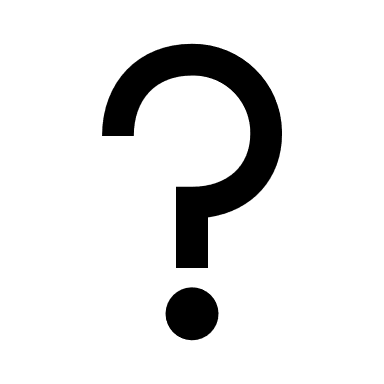 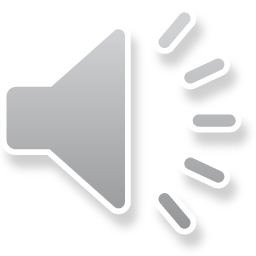 7
[Speaker Notes: This concludes the ID/RD Waiver Level of Care annual training.  Please see your Supervisor for any additional questions or concerns.]
8